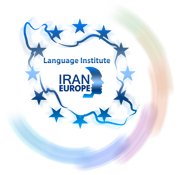 Evolve 4B6.5
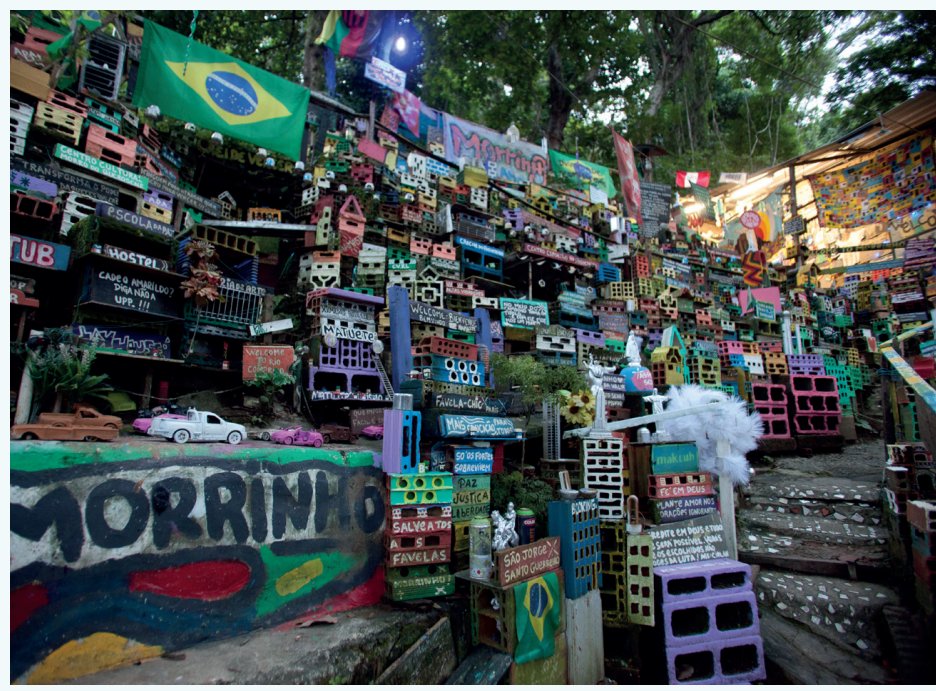 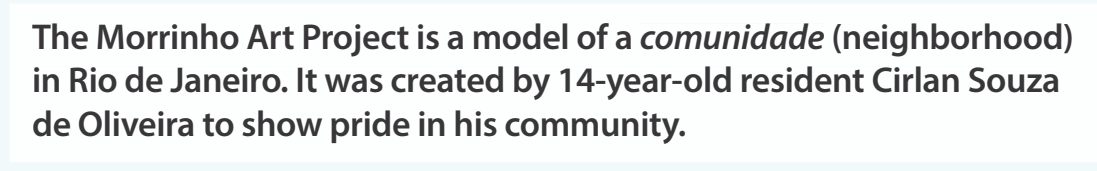 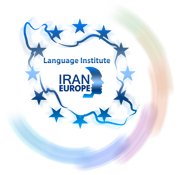 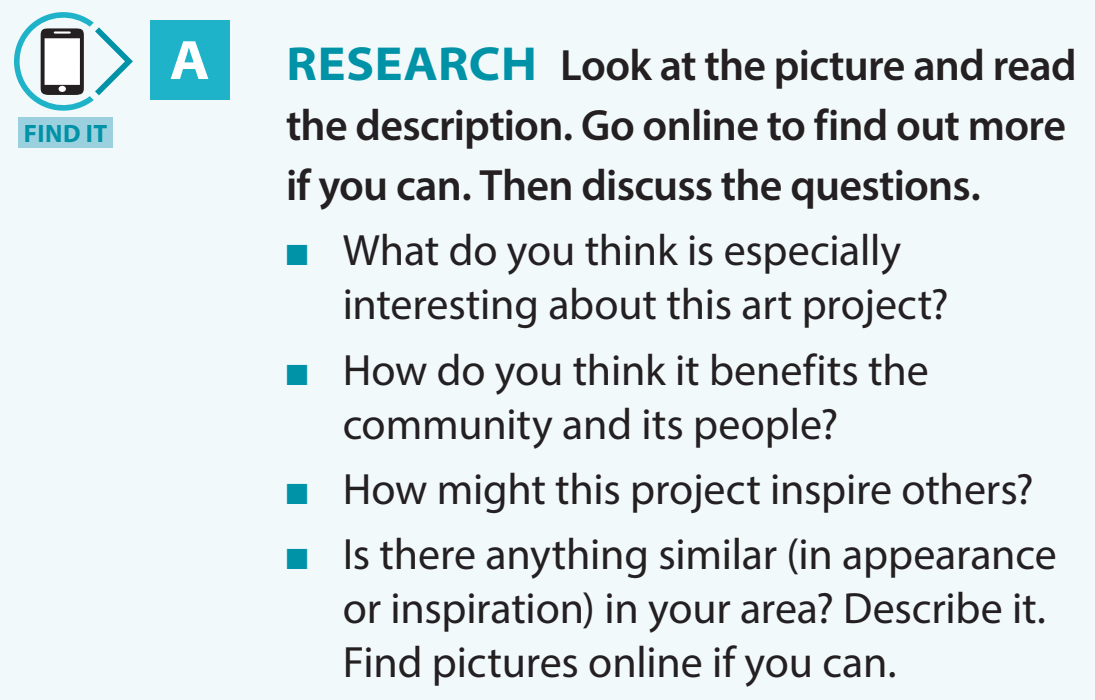 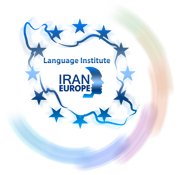 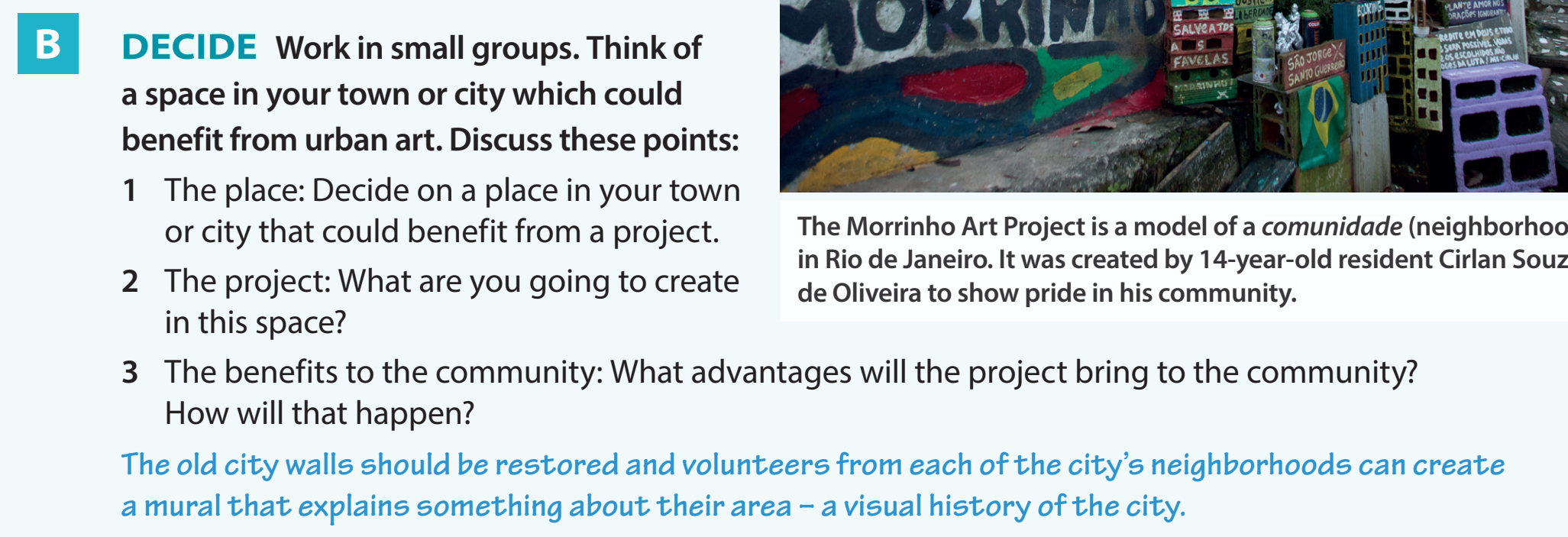 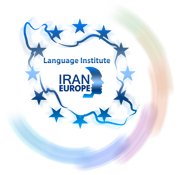 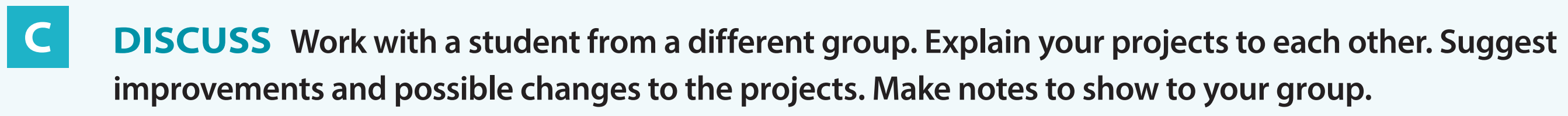 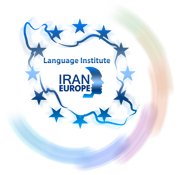 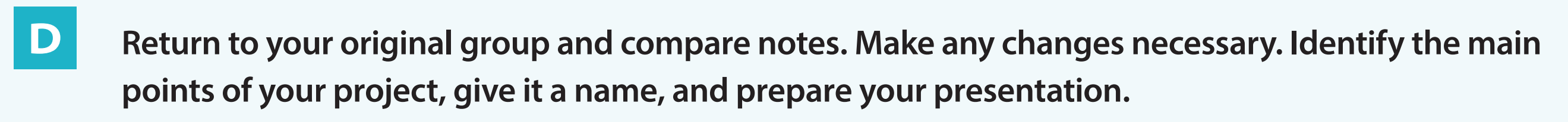 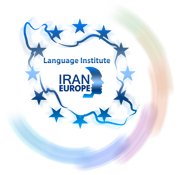 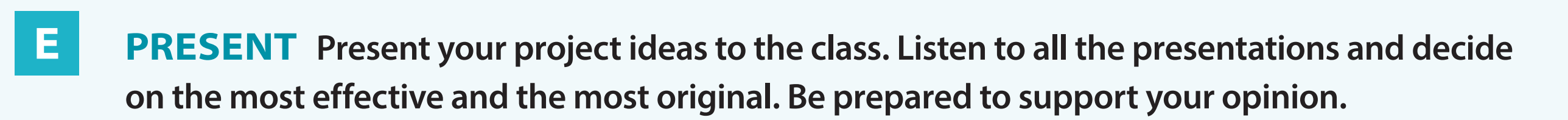 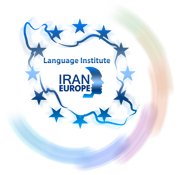 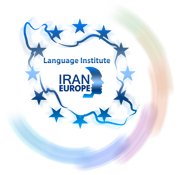 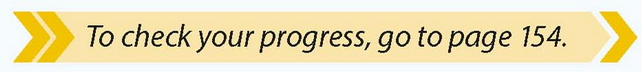 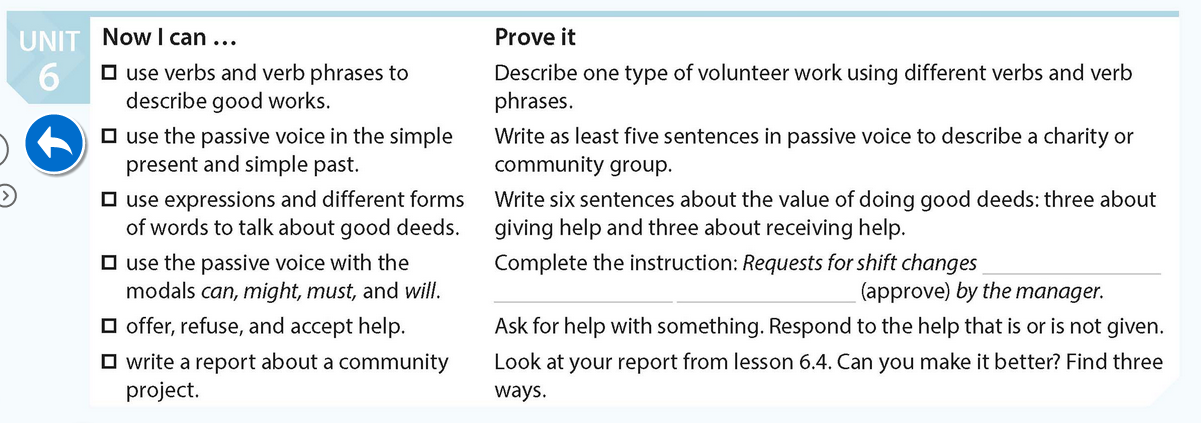 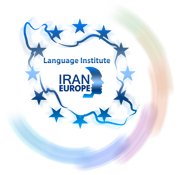 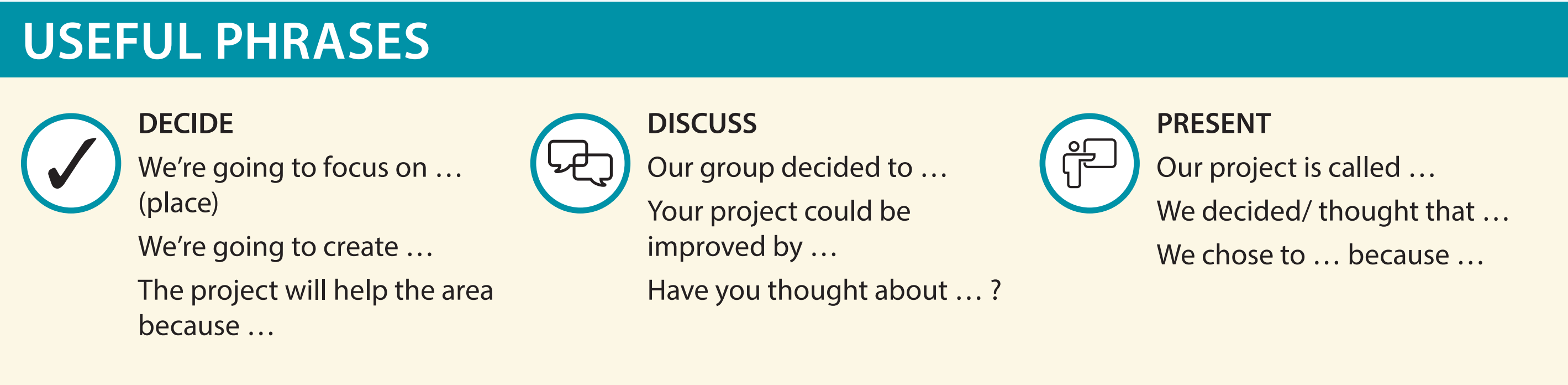 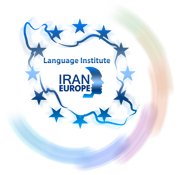